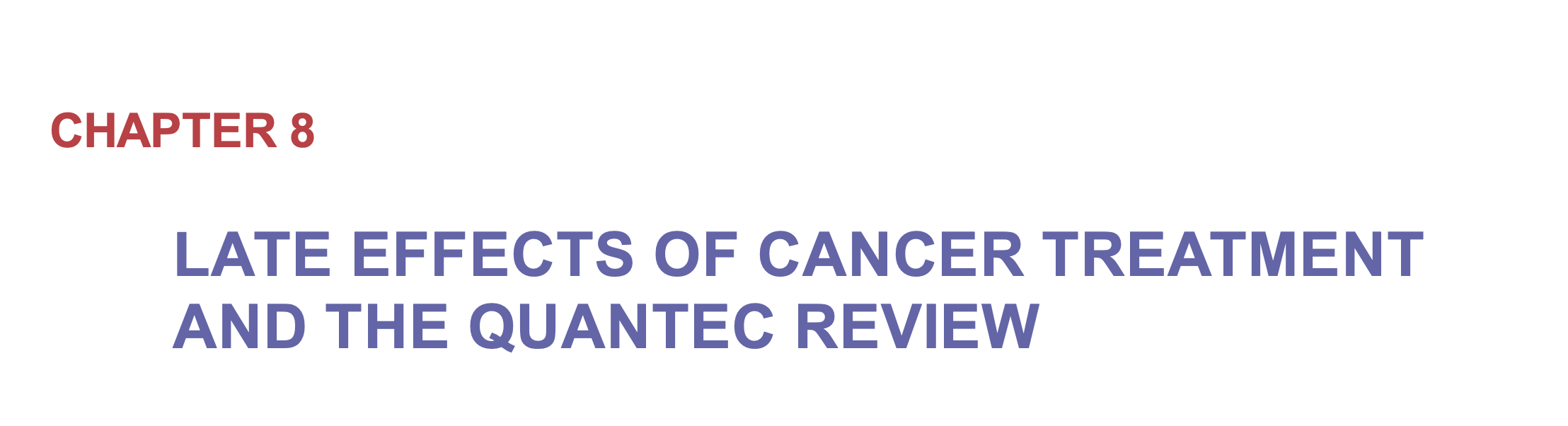 Ali Bagheri M.DAssistant Professor in Radiation OncologyDirector of Brachytherapy Services at Ahvaz Golestan HospitalRadiation Oncology DepartmentAhvaz Jundishapur University of Medical Sciences
QUANTEC & RTOG
Quantitative Analysis of Normal Tissue Effects in the Clinic Study
 Radiation Therapy Oncology Group protocols 
Radiation-induced late organ toxicities
Grading of late toxicities
Recommended normal tissue dose constraints for both conventional fractionation and hypofractionated treatment courses
Background
Modern treatment planning technologies allow for highly precise and customizable dose delivery to target volumes, resulting in highly nonuniform dose distributions to surrounding normal tissues.
When radiation combined with additional treatment modalities (chemotherapy or immunotherapy), radiation doses customarily deemed safe may no longer be so because such doses may produce increasingly severe late effects.
Histogram
Dose-volume histograms (DVHs)
Dose-volume histograms (DVHs)
Maximum doses
Minimum doses
Mean doses
D percentage: allows the analysis of a dose (D) that encompasses a percentage of a volume of interest (eg, D100, D90, and D80 represent the dose encompassing 100%, 90%, and 80% of a volume of interest, respectively).
V percentage: allows the analysis of a percent volume (V) that receives a particular dose (eg, V100, V90, and V80 represent the percent of a volume of interest that receives 100%, 90%, and 80% of the prescribed dose, respectively).
Example & Practice
Maximum dose = 80Gy
V50Gy=30%
D30%=50Gy
Practice:
V40Gy=
D60%=
50%
36Gy
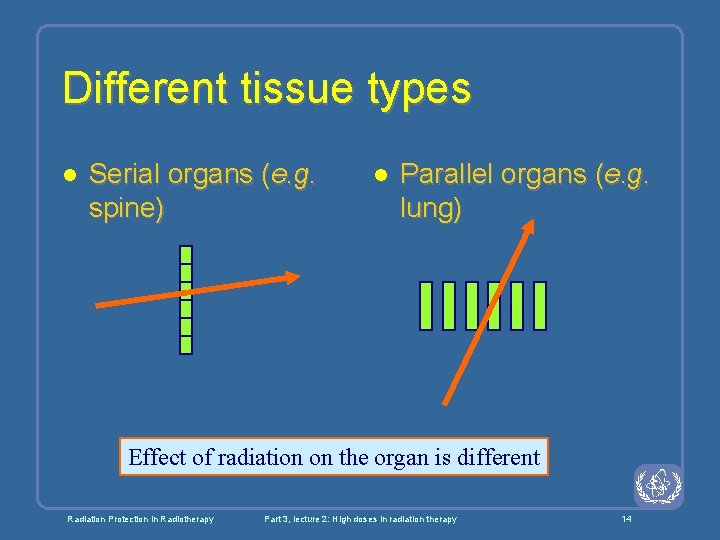 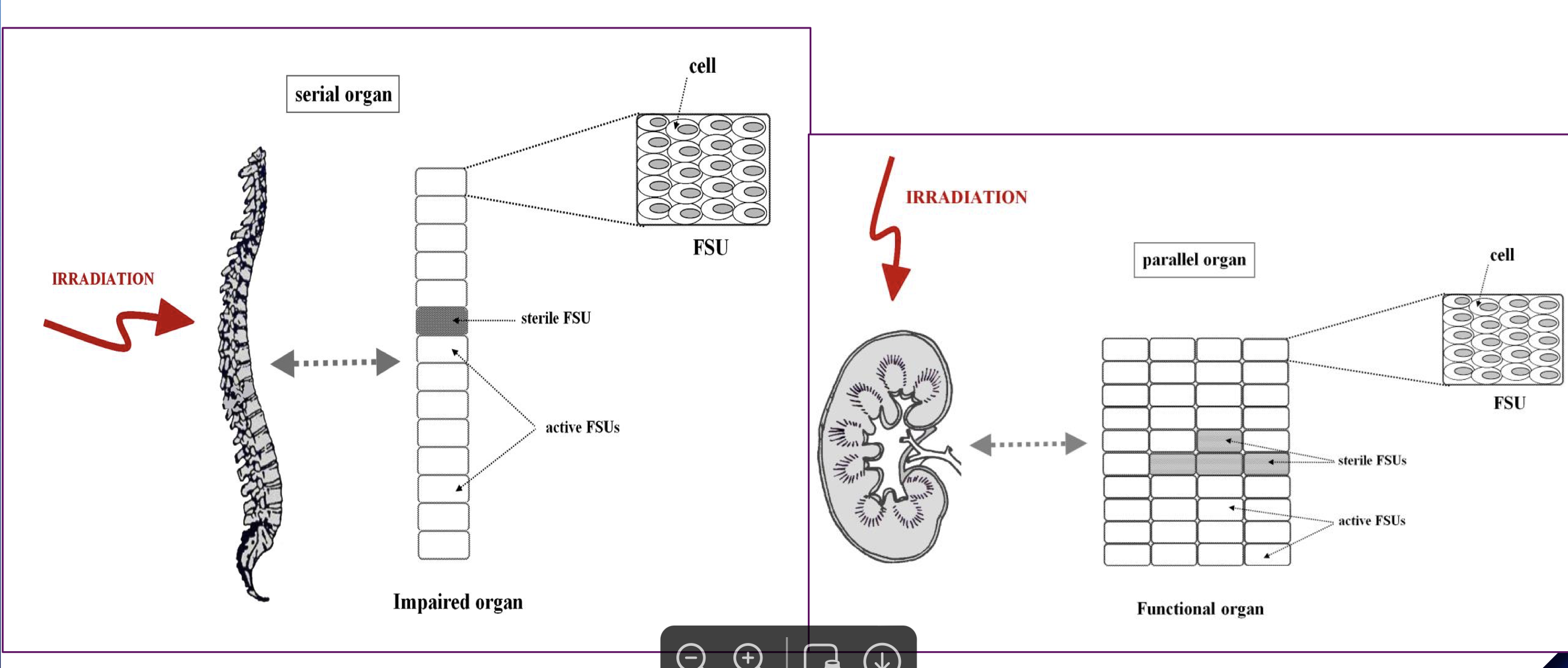 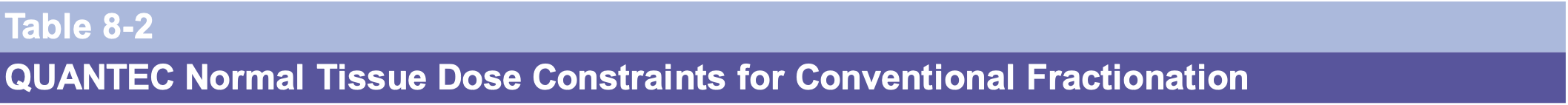 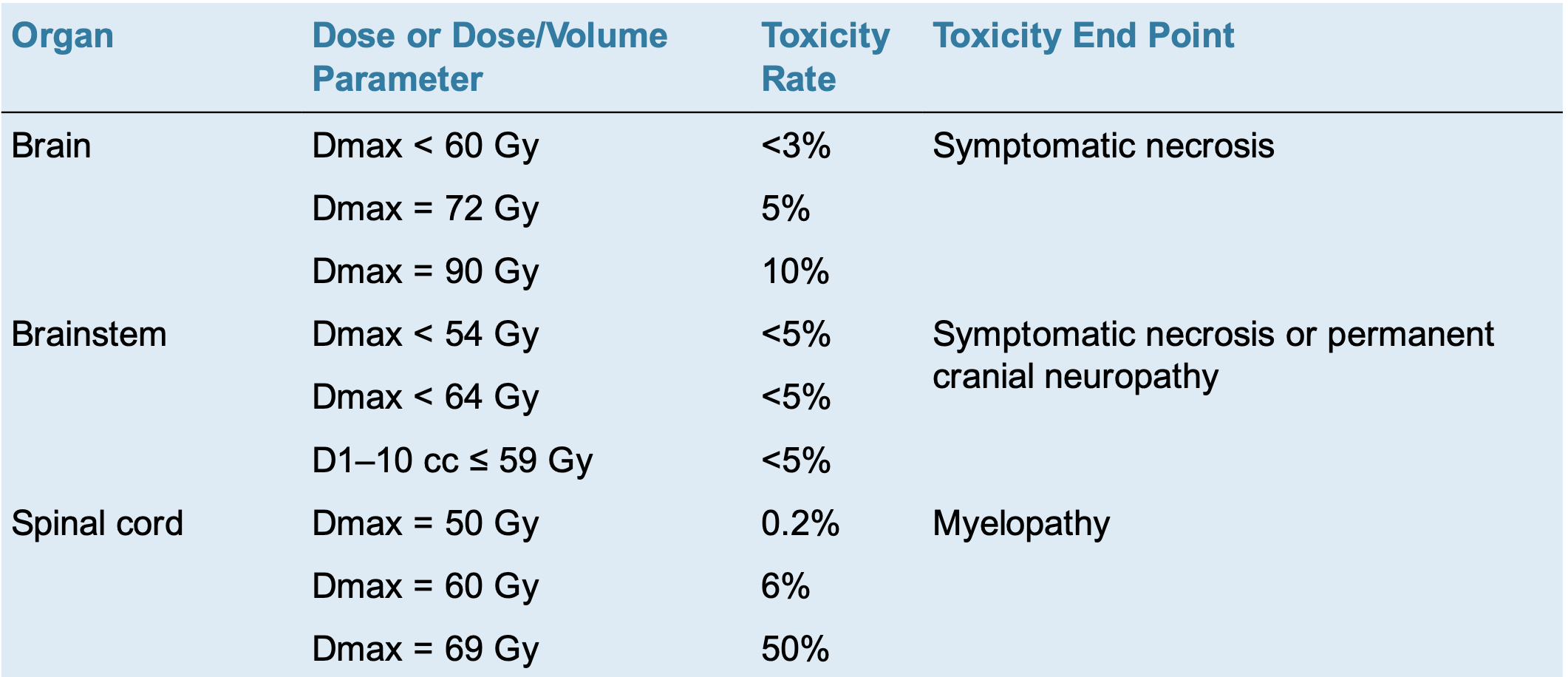 Serial Organs
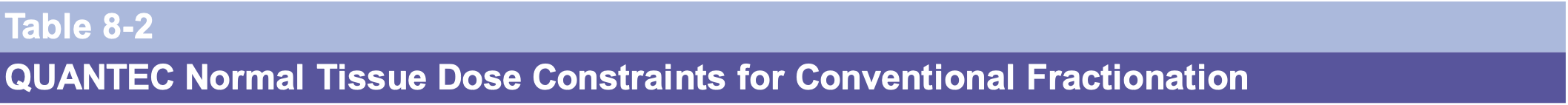 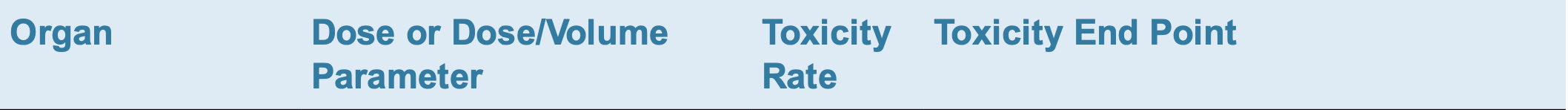 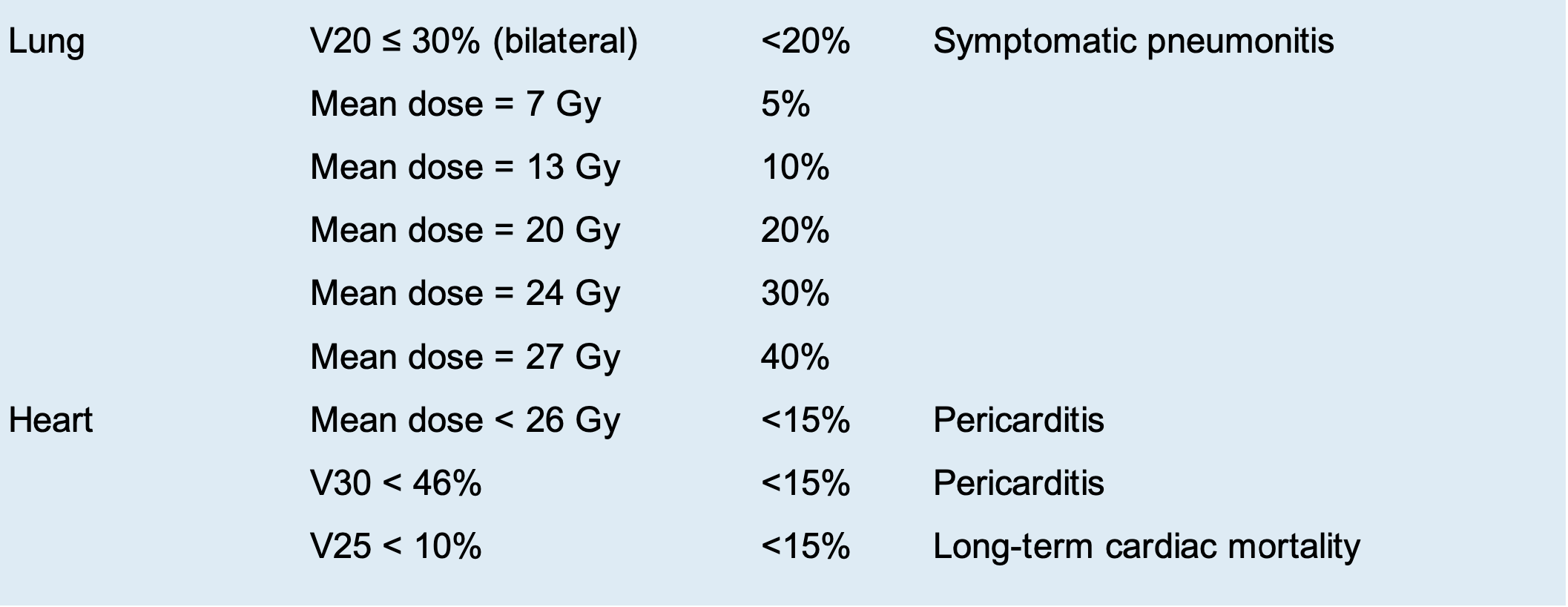 Parallel Organs
Clinical Presentation
Brain
Headache, somnolence, intellectual deficits, functional neurologic losses, and memory alterations
Spinal cord
May include paresthesias (including tingling, pain, and Lhermitte’s syndrome), numbness, weakness, or loss of sphincter control that can progress to total paraparesis and paraplegia.
Lung
Radiation pneumonitis may present with cough, dyspnea, pleuritis, and pink-colored sputum.
Clinical Presentation
Heart
Pericardial disease is the most common cardiac complication, although coronary artery disease (CAD), cardiomyopathies, conduction defects, and valvular disease can also occur as late complications.
Esophagus
Acute esophagitis may present with chest discomfort, dysphagia, or odynophagia. 
Late complications may include esophageal strictures, ulcers, or rarely tracheoesophageal (TE) fistula.
Clinical Presentation
Liver
Radiation-induced liver disease can present with weight gain, ascites, or hepatomegaly. Patients may present with vague-to-intense right upper quadrant pain.
Kidney
Hypertension
Small and large intestines 
Acute radiation enteritis presents with abdominal pain, nausea, vomiting, or diarrhea. Radiation proctitis can also present with tenesmus, fecal urgency, or rectal bleeding. 
Late radiation-induced bowel toxicities may include abdominal pain, weight loss, malabsorption, bowel strictures, bowel obstruction, ulceration, or fistula formation.
Clinical Presentation
Salivary glands
Xerostomia presents with a wide range of severity, from mild inconvenience in eating/speaking to debilitating dysfunction. Deterioration of oral health and alteration of eating function from reduced salivary flow can dramatically impact patient quality of life.
Cornea, lacrimal gland, and lens 
Mild radiation-induced keratitis presents with tearing, discomfort, or foreign body sensation. Lacrimal gland toxicity can lead to keratoconjunctivitis sicca, which in severe cases may lead to corneal ulceration. Irradiation of lenses commonly causes radiation-induced cataracts.
Clinical Presentation
Retina and optic tract
Optic neuropathy and radiation retinopathy are often asymptomatic, but may present with visual distortion or painless visual impairment. Microaneurysms, telangiectasias, macular edema, and retinal hemorrhages may occur.
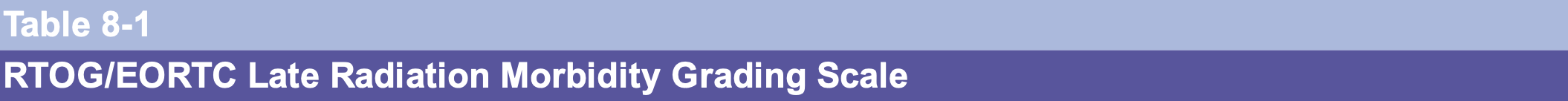 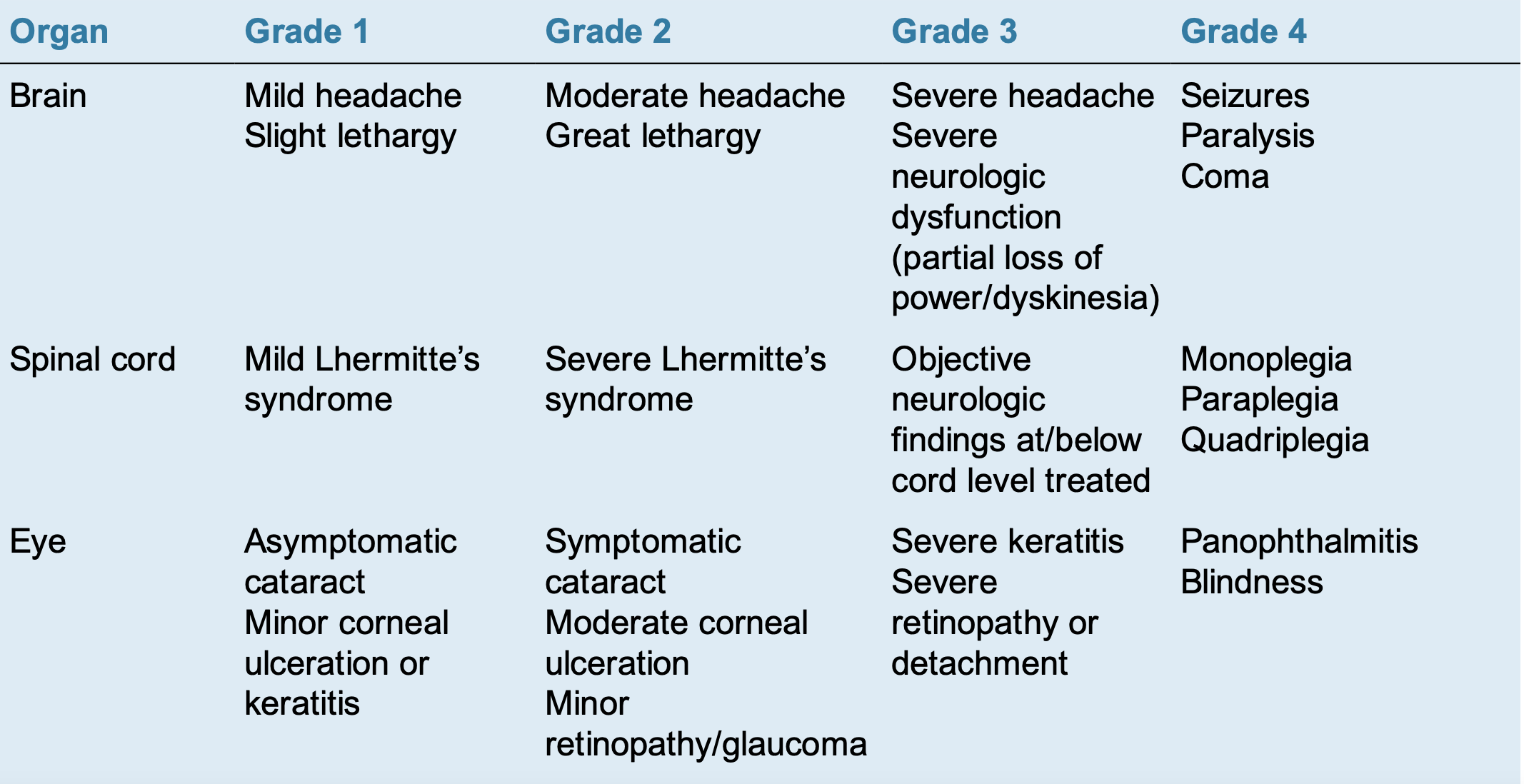 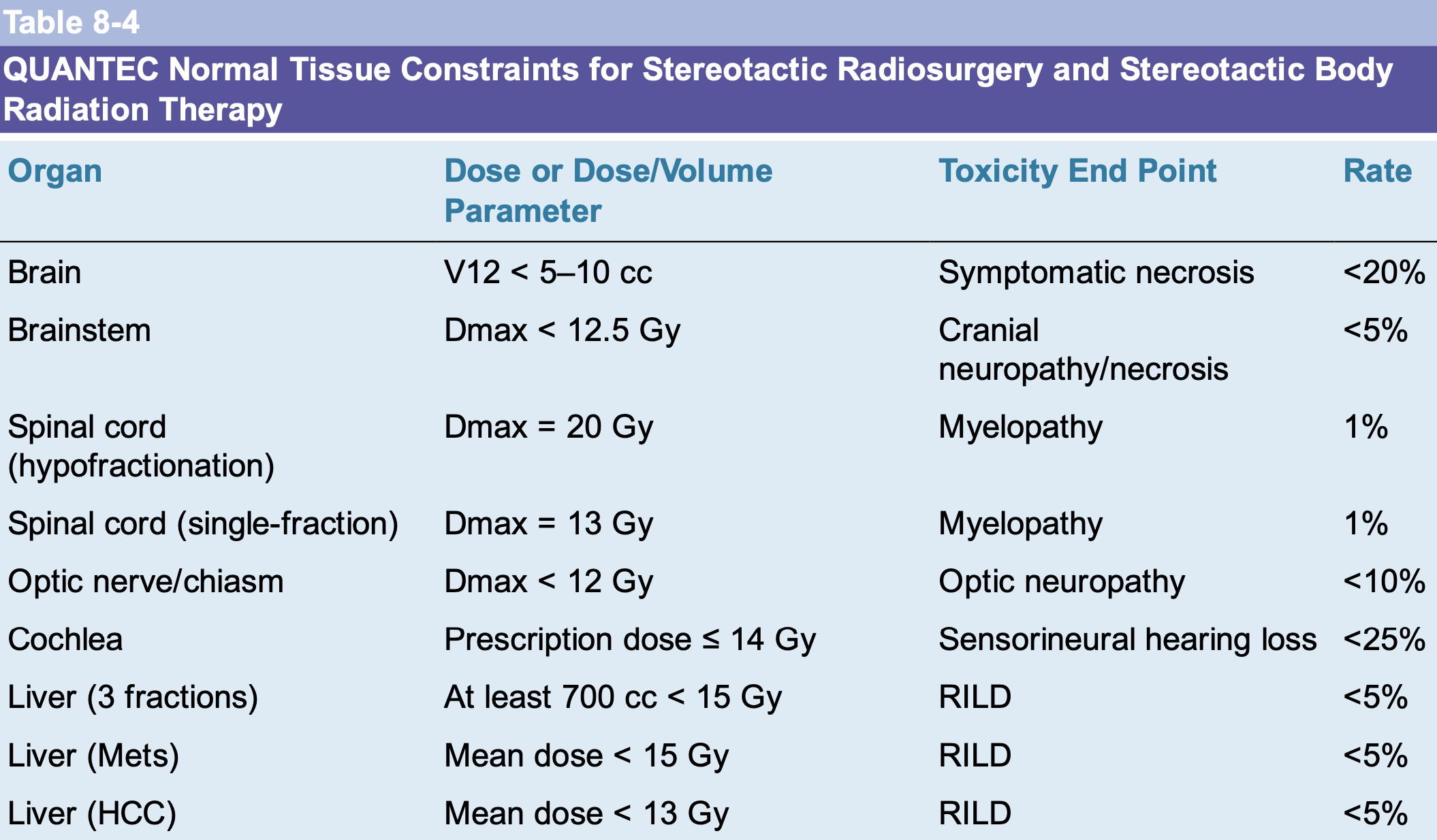